Figure 1 Molecular functions of vitamin D in neuronal stem cells. The hormonal form of vitamin D acts as a ligand for ...
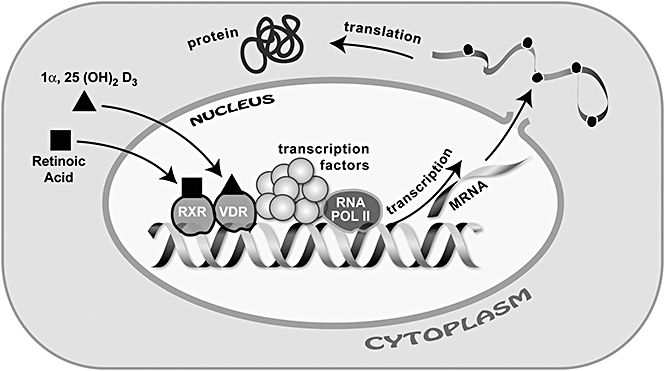 Nutr Rev, Volume 66, Issue 12, 1 December 2008, Pages 726–729, https://doi.org/10.1111/j.1753-4887.2008.00122.x
The content of this slide may be subject to copyright: please see the slide notes for details.
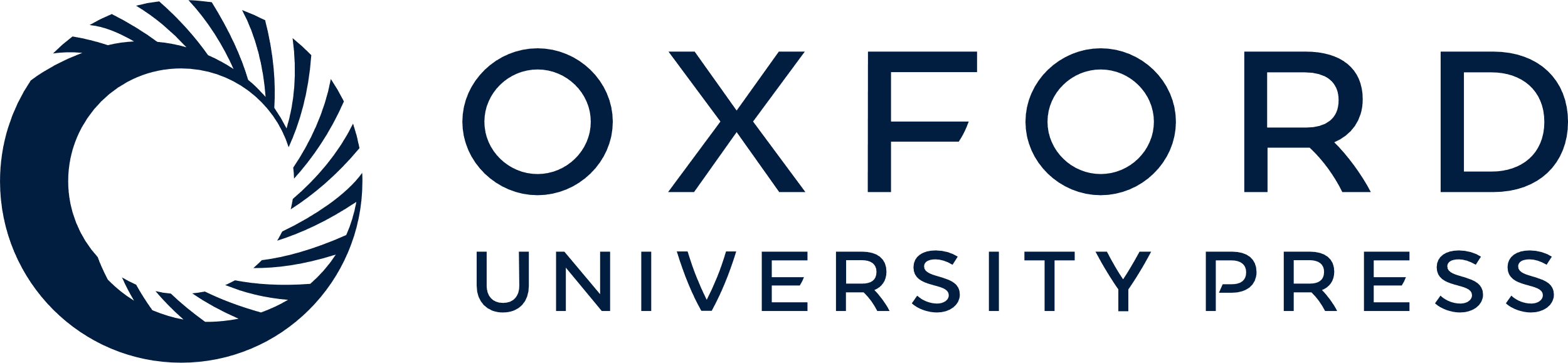 [Speaker Notes: Figure 1 Molecular functions of vitamin D in neuronal stem cells. The hormonal form of vitamin D acts as a ligand for the nuclear vitamin D receptor (VDR). Heterodimerization of VDR with the retinoic acid receptor RXR results in DNA binding that, together with other cell-specific transcription factors and RNA polymerase II (RNA POL II) regulate transcription of mRNA that codes for cellular proteins. These mechanisms are responsible for the role of vitamin D in the regulation of stem cell proliferation, survival, and differentiation in the developing brain.


Unless provided in the caption above, the following copyright applies to the content of this slide: © 2008 International Life Sciences Institute]